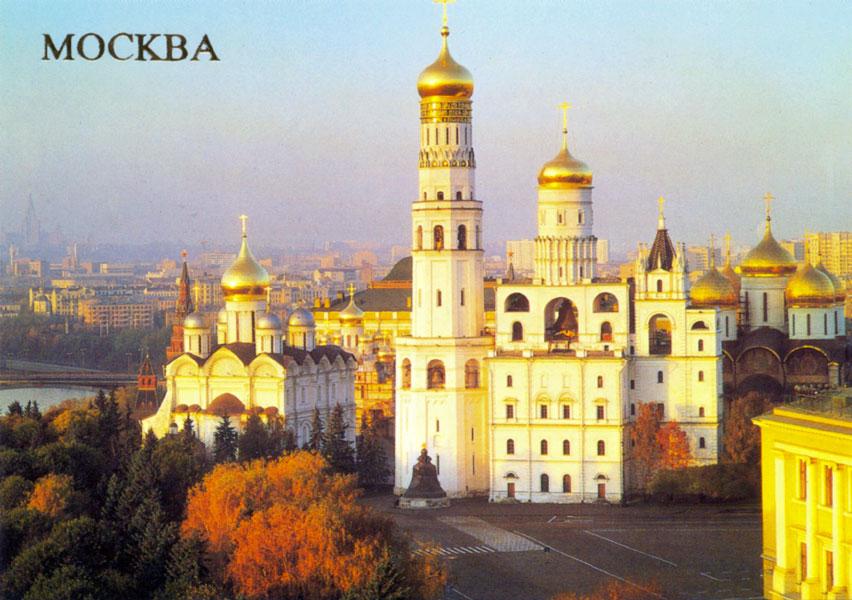 МОСКОВСКИЙ кремль
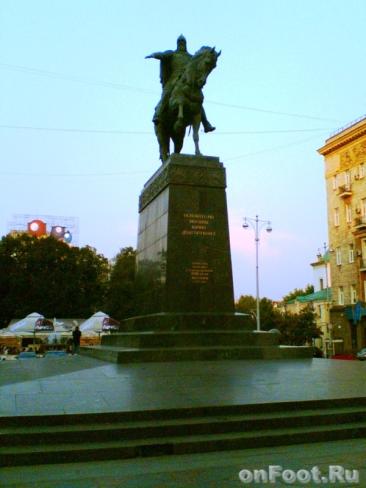 Моя любовь – моя Москва!